Портфолио
Тренера- преподавателя
Тумайкиной Ольги Сергеевны
Муниципального бюджетного учреждения дополнительного образования «Большеберезниковская детско- юношеская спортивная школа»
Дата рождения: 14. 01 . 1993
Профессиональное образование: высшее по направления педагог по физической культуре. ФГБОУ ВО «Мордовский государственный педагогический институт имени М.Е. Евсевьева».
Регистрационный № 2615 от 06.02.2016.
Педагогический стаж работы (лет): 5
Общий стаж работы (лет): 5
Наличие квалификационной категории: соответствие занимаемой должности
Дата последней аттестации: -
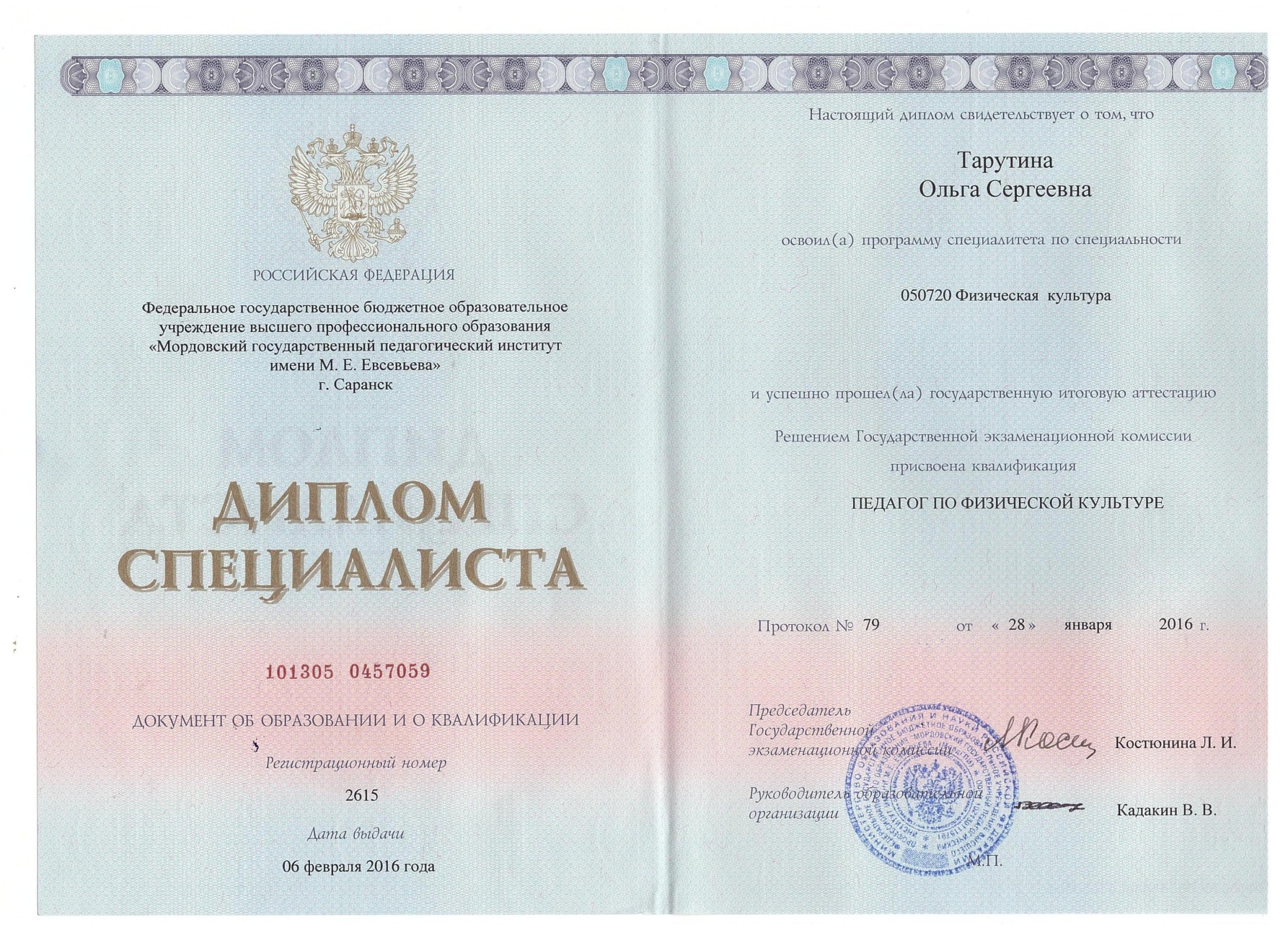 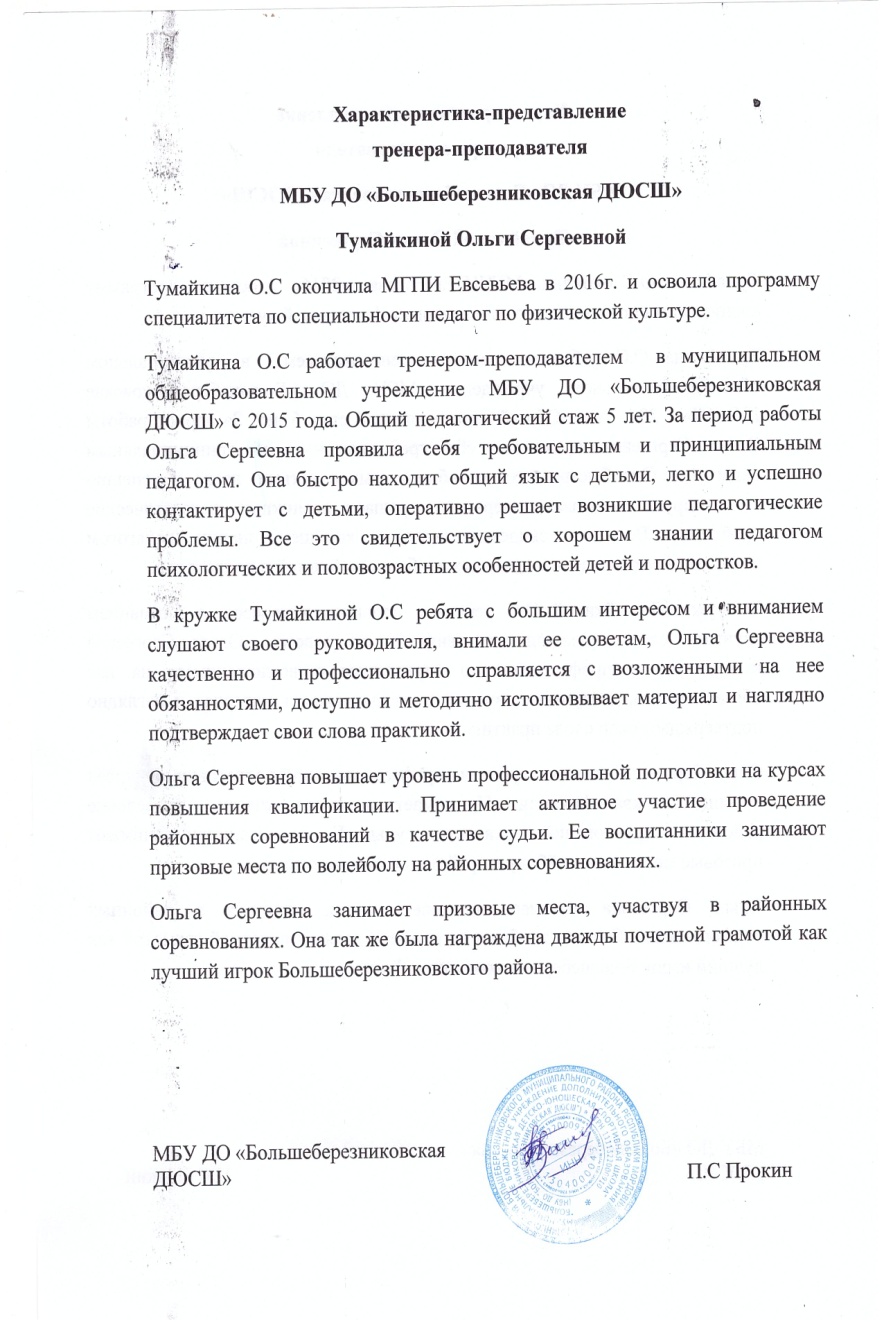 Представление собственного инновационного педагогического опыта
Интернет ресурсы:
-Официальный сайт МБУ ДО «Большеберезниковская ДЮСШ» https://sportber.schoolrm.ru/ 
-личный сайт 
https://nsportal.ru/olga-sergeevna-tumaykina
1. Результаты участия в инновационной (экспериментальной) деятельности
2. Степень обеспечения повышения уровня подготовленности воспитанников.
3. Сохранность контингента воспитанников на этапах спортивной подготовки
4.Результаты анализа текущей документации
5. Наставничество
6. Выполнение воспитанниками требований для присвоения спортивных званий и разрядов
7.Проведение, мастер – классов, открытых занятий, мероприятий (очно)
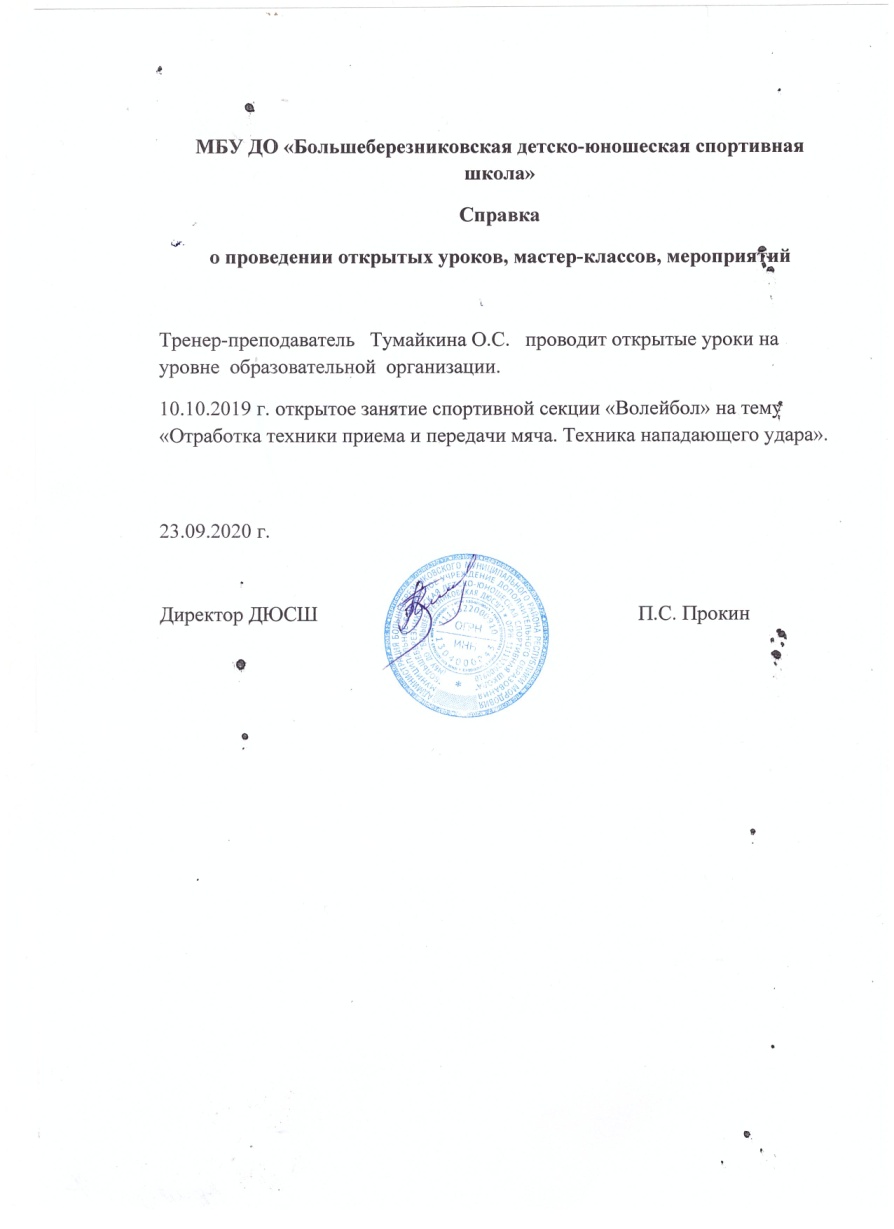 8. Выступления на заседаниях методических советов, научно – практических конференциях, педагогических чтениях, семинарах, секциях, форумах, радиопередачах (очно)
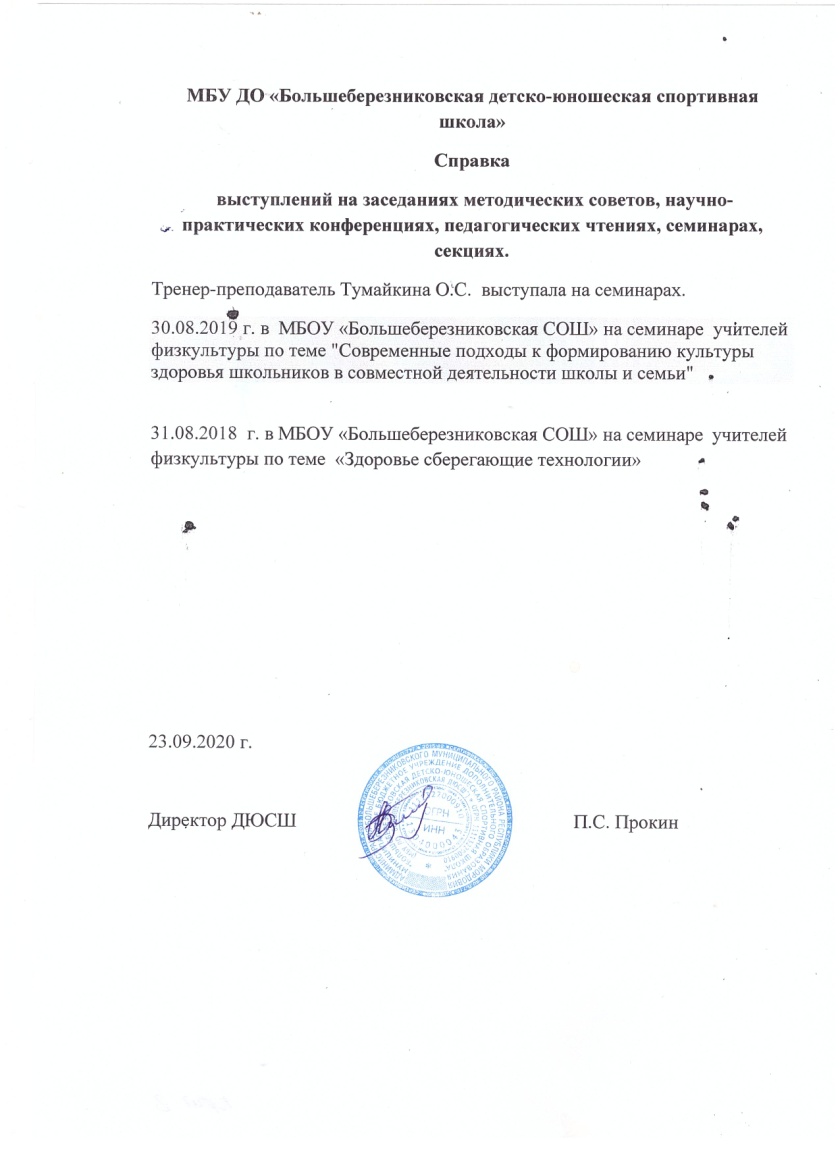 9.Результаты участия воспитанников в официальных соревнованиях
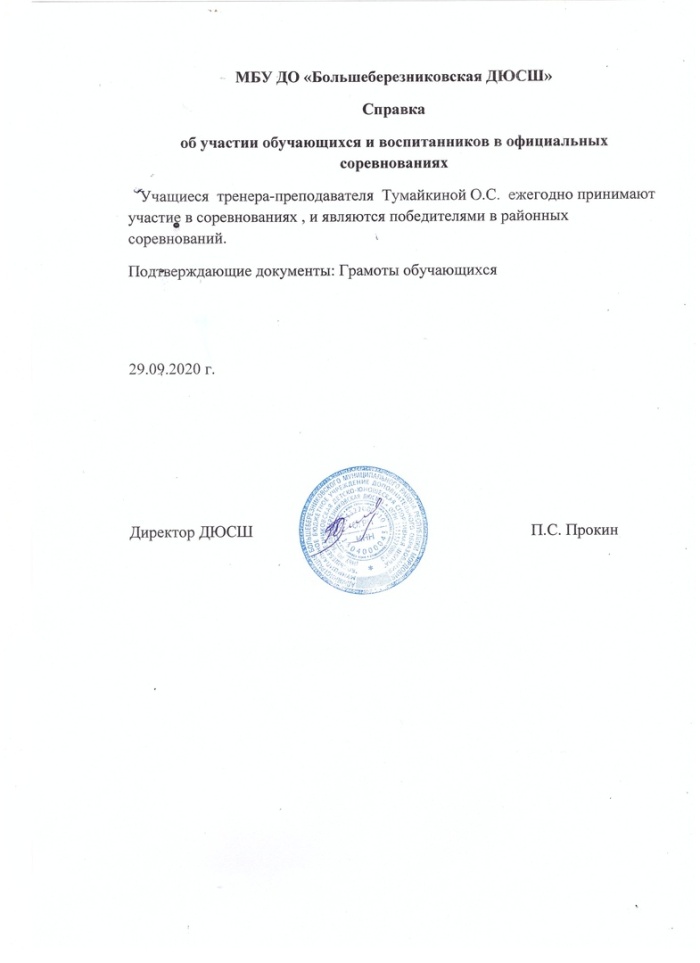 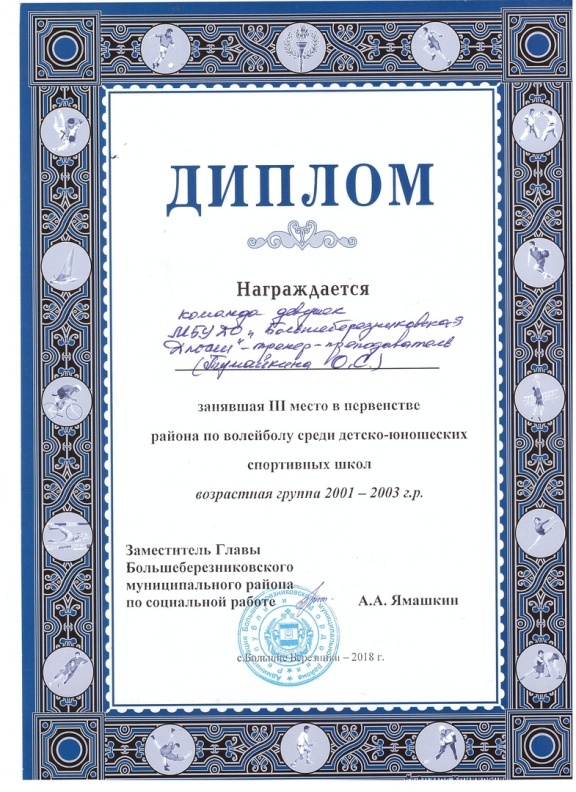 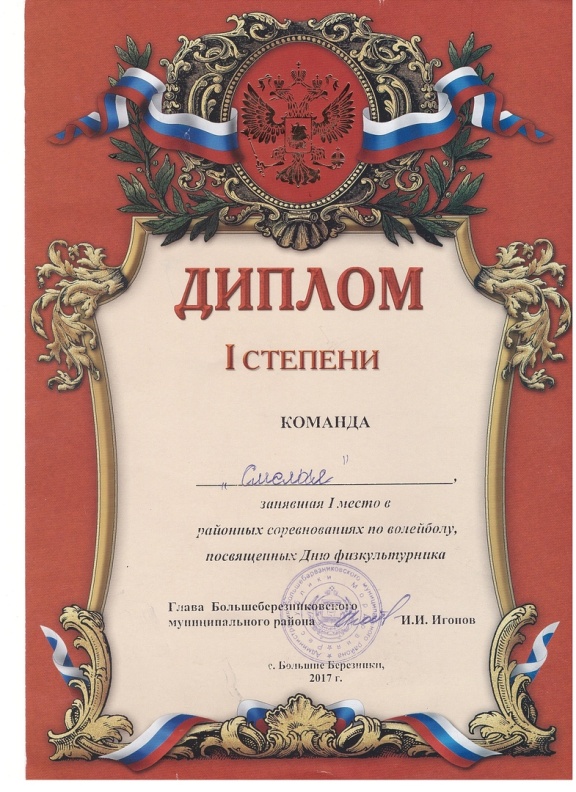 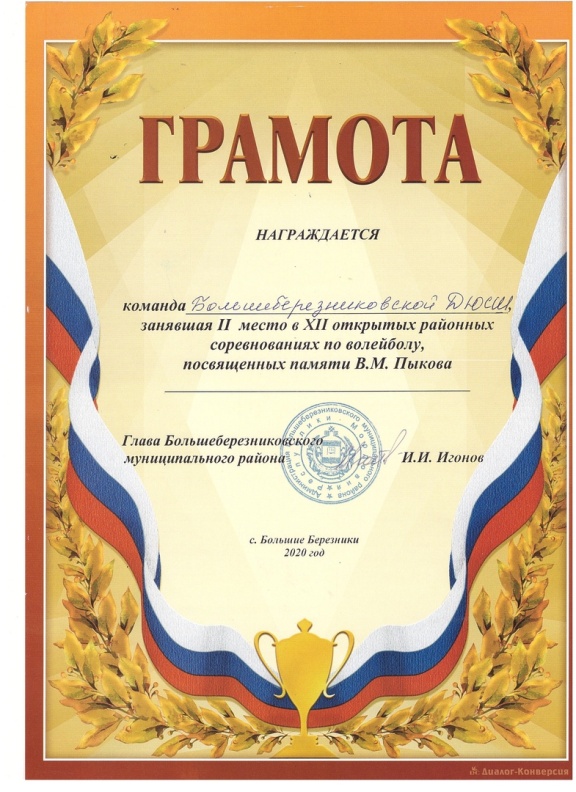 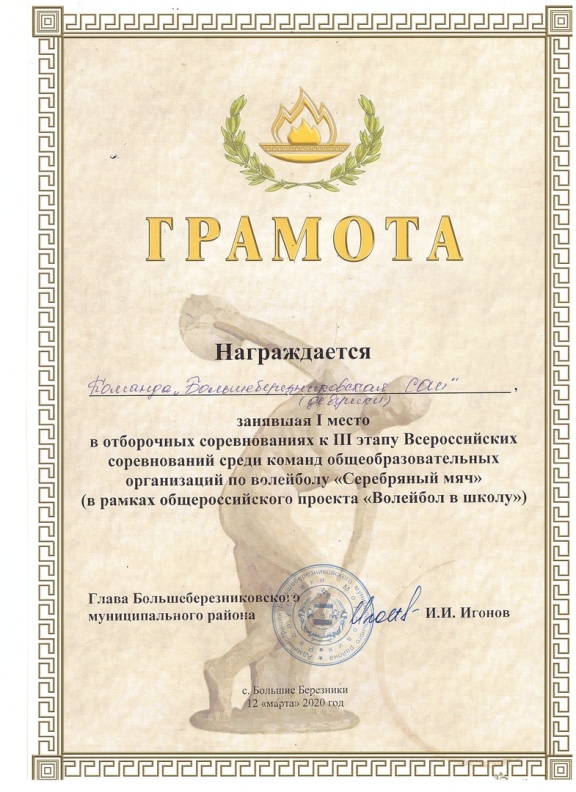 10.Система взаимодействия с родителями воспитанников
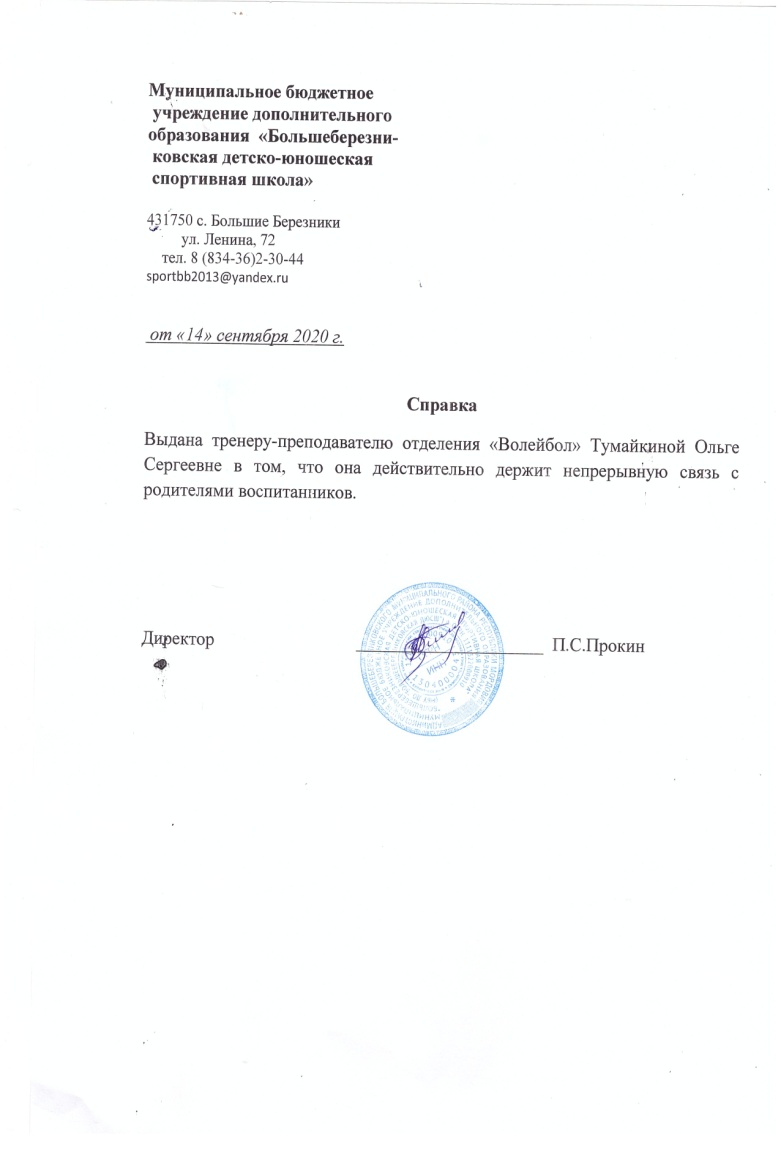 11.Наличие публикаций, авторских программ, методических пособий, методических рекомендаций
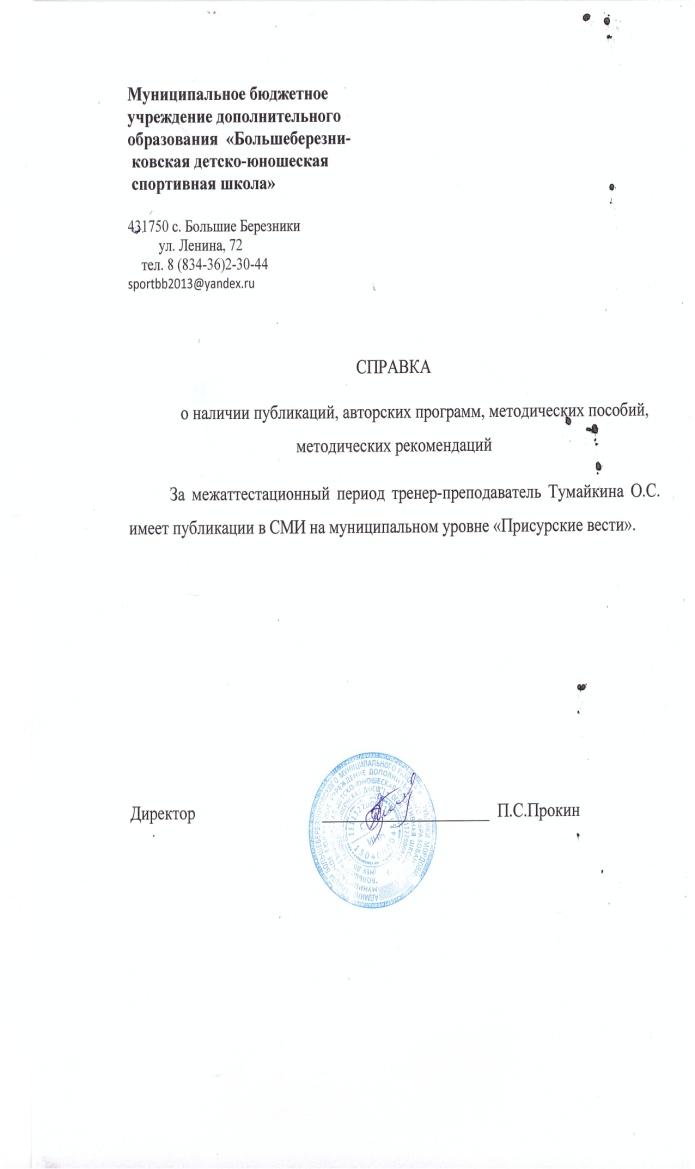 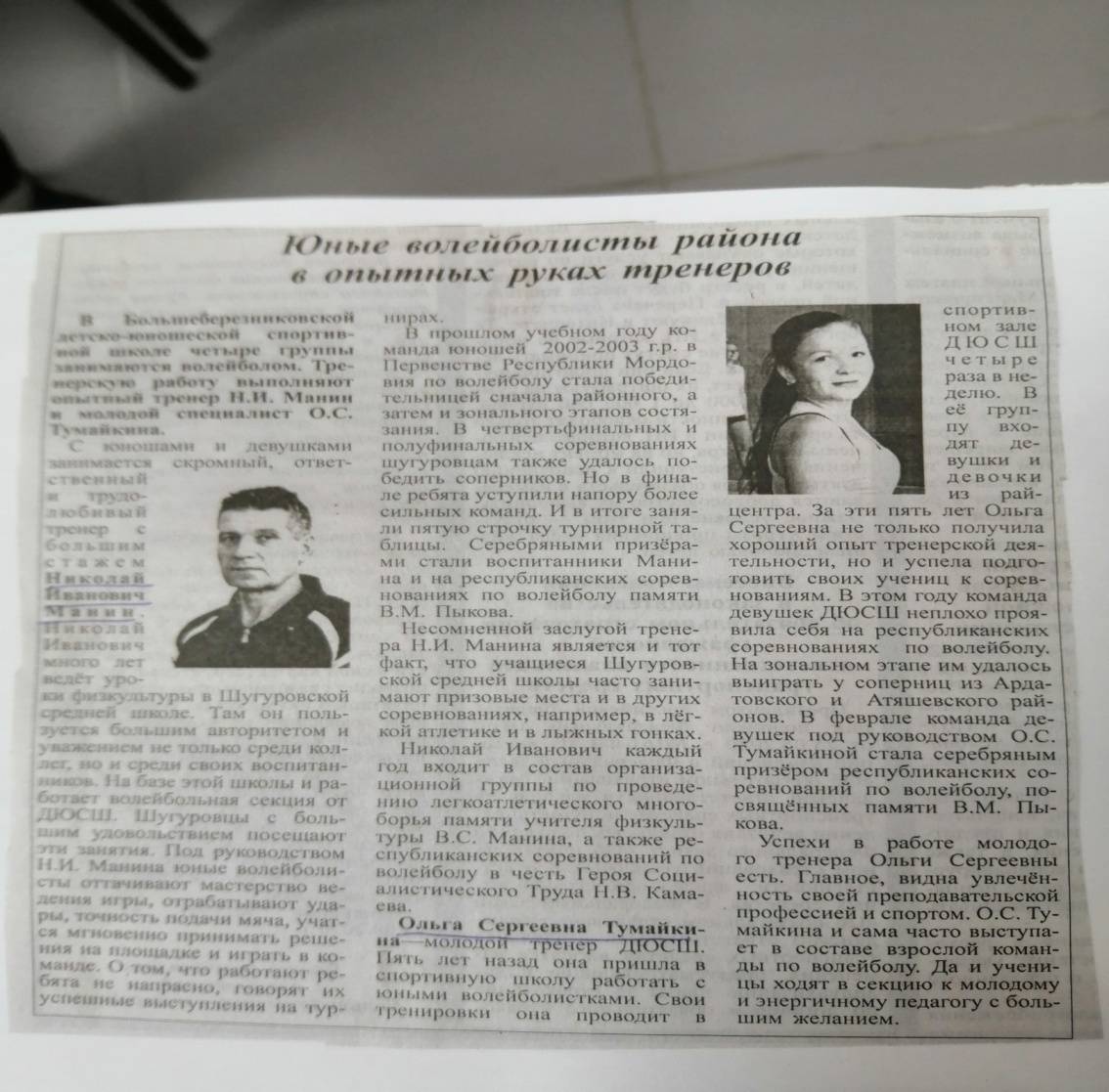 12.Участие педагога в профессиональных конкурсах
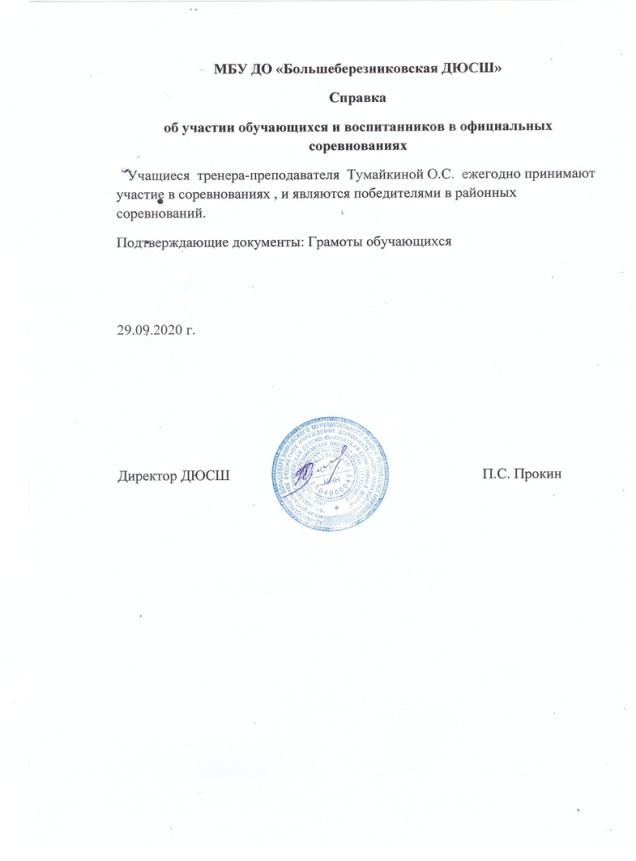 12.Участие педагога в профессиональных конкурсах
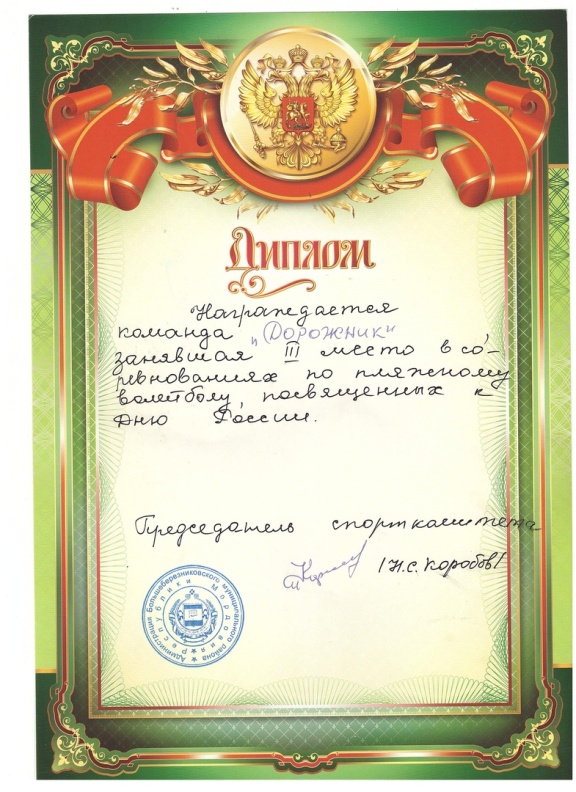 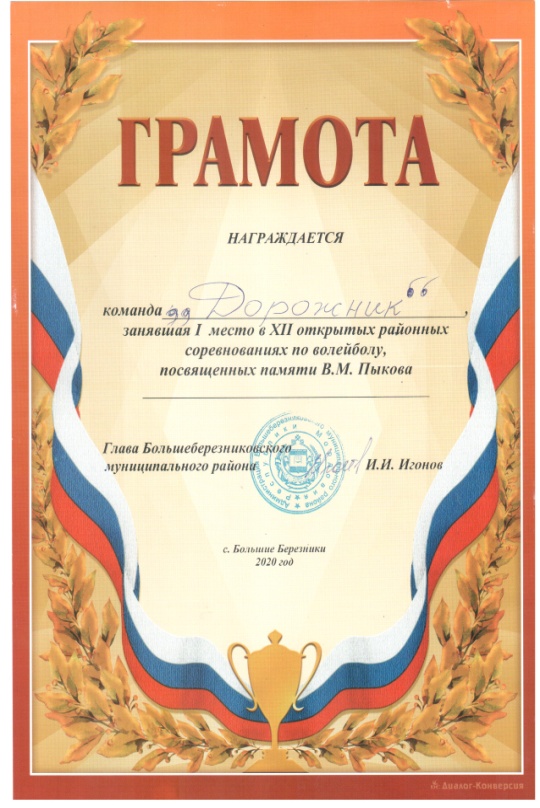 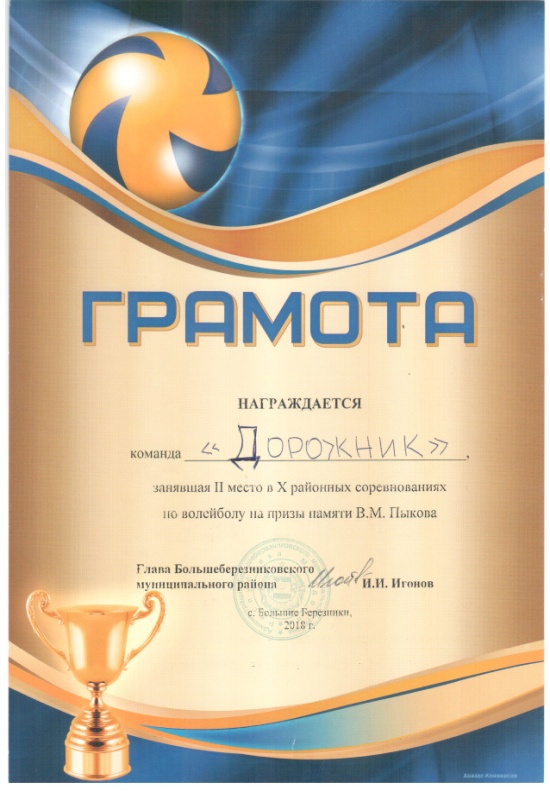 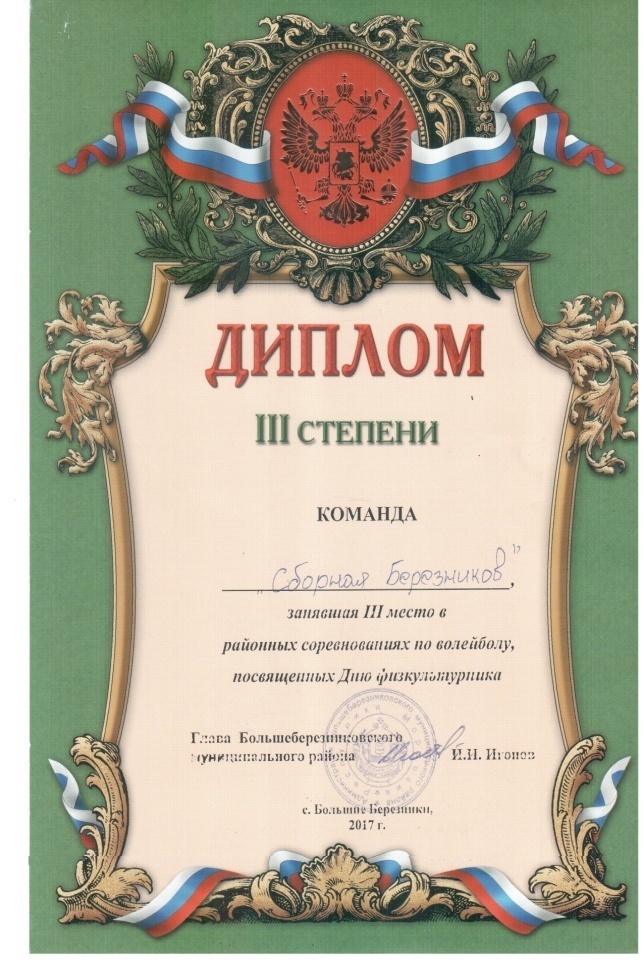 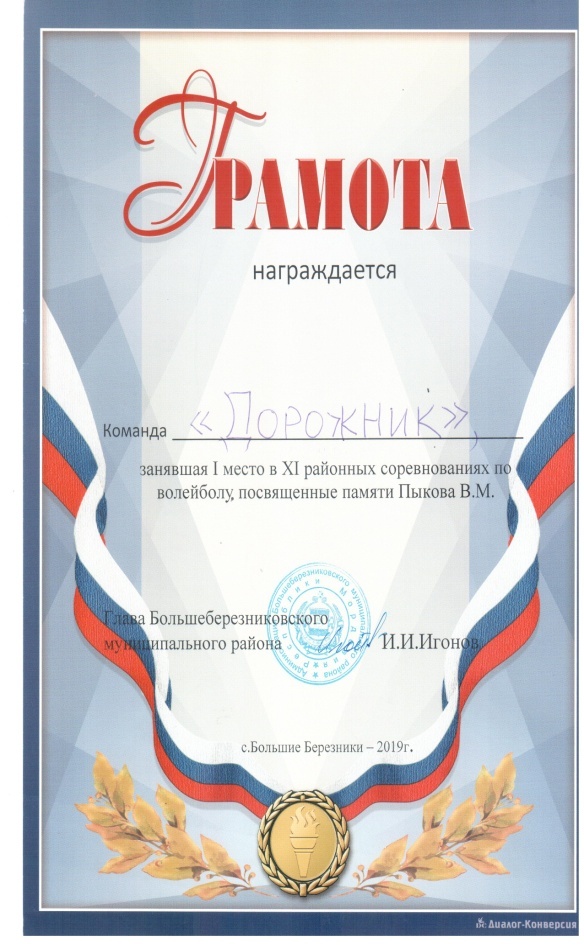 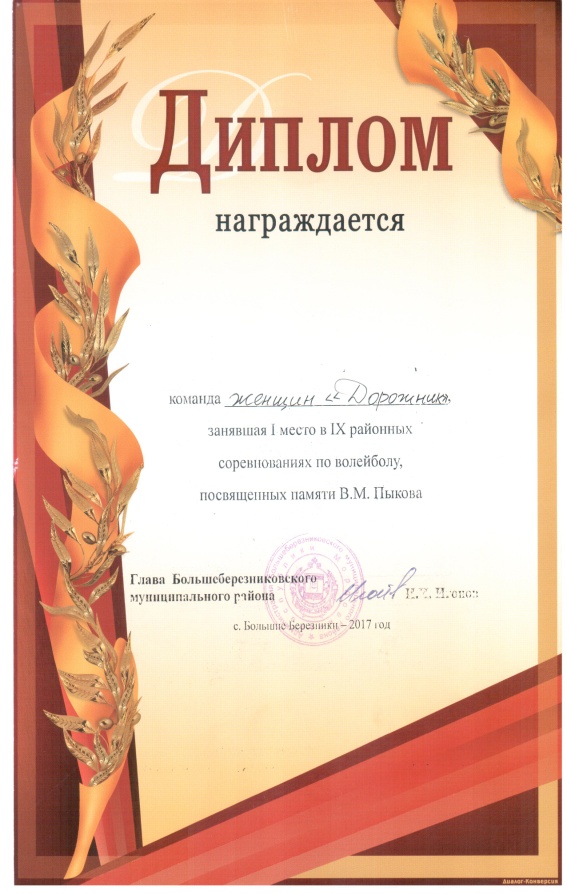 13.Экспертная деятельность
14.Наставничество
15.Награды и поощрения
16.Общественно 0 педагогическая активность педагога: участие в комиссиях, педагогических сообществах, в жюри конкурсов
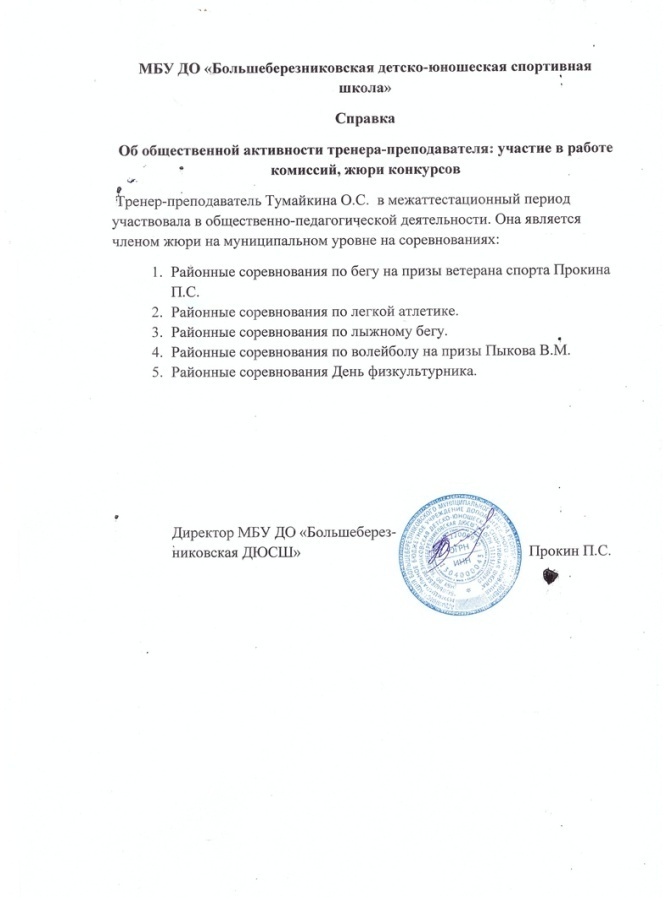